THỨ NĂM NGÀY 16 – 9 - 2021
TOÁN 4 – TUẦN 2
BÀI: SO SÁNH CÁC SỐ CÓ NHIỀU CHỮ SỐ
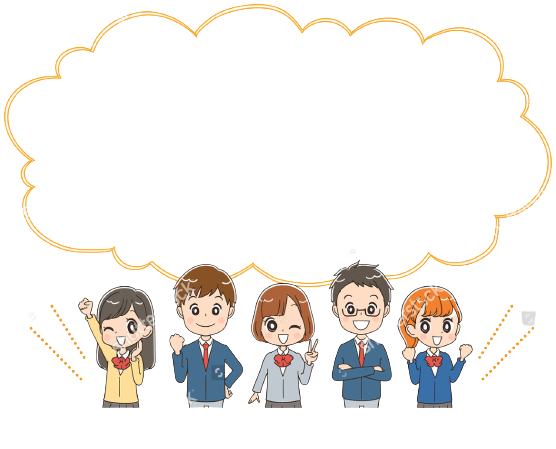 KIẾN THỨC CẦN NHỚ
a) VD1: So sánh các số có số chữ số khác nhau
<
99 578          100 000
Số nào có ít chữ số hơn thì số đó bé hơn
Số nào có nhiều chữ số hơn thì số đó lớn hơn
b) VD2: So sánh các số có số chữ số bằng nhau:
<
2
5
So sánh 693 251……  693 500
So sánh 693 251 và 693 500
Hai số này có chữ số bằng nhau 
Các chữ số hàng trăm nghìn đều bằng 6 , hàng chục nghìn đều bằng 9 , hàng nghìn đều bằng 3.
Đến hàng trăm có    <     
Vậy              693 251 < 693 500
Hay             693 500 > 693 251
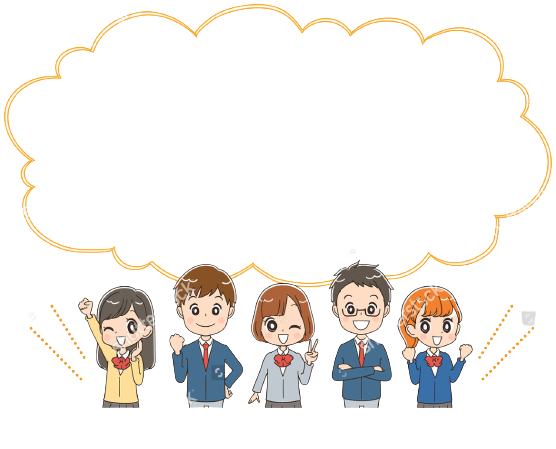 LUYỆN TẬP THỰC HÀNH
1. Điền dấu > , < , =
<
9 999  ……. 10 000
     99 999 ……100 000
     726 585……..557 652
     653 211…….653 211
       43 256 ……..432 510 
     845 713…….854 713
<
>
=
<
<
2.Tìm số lớn nhất trong các số sau:
59 876
651 321
499 873 
902 011
902 011
3. Xếp các số theo thứ tự từ bé đến lớn
2467, 28 092, 943 567, 932 018
2467,
28 092,
943 567
932 018,
Từ bé đến lớn:
4. Điền số thích hợp
a) Số lớn nhất có ba chữ số là:
b) Số bé nhất có ba chữ số là: 
c) Số lớn nhất có sáu chữ số là:
d) Số bé nhất có sáu chữ số là:
999
100
999 999
100 000
CHÀO TẠM BIỆT các con!
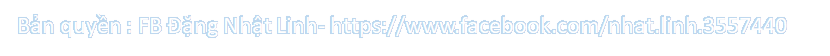